Лекция 3Переменные, Выражения, и Утверждения
Владислав Карюкин
[Speaker Notes: Note from Chuck.  If you are using these materials, you can remove the UM logo and replace it with your own, but please retain the CC-BY logo on the first page as well as retain the acknowledgement page(s) at the end.]
Константы
Фиксированные значения, такие как числа, буквы и строки, называются «константами», потому что их значение не изменяется
Числовые константы соответствуют вашим ожиданиям
Строковые константы используют одинарные кавычки (') или двойные кавычки (").
>>> print(123)
123
>>> print(98.6)
98.6
>>> print('Hello world')
Hello world
Зарезервированные слова
Вы не можете использовать зарезервированные слова в качестве имен / идентификаторов переменных
False 	class 	return	is 		finally 
None 	if		for 	lambda 	continue 
True 	def 	from 	while	nonlocal
and 	del 	global 	not 	with
as  	elif 	try		or 		yield
assert 	else 	import 	pass
break 	except 	in 		raise
Переменные
Переменная - это именованное место в памяти, где программист может хранить данные, а затем извлекать данные, используя переменную «имя».
Программисты могут выбирать имена переменных
Вы можете изменить содержимое переменной в более поздней инструкции
12.2
x
x = 12.2
y = 14
14
y
Переменные
Переменная - это именованное место в памяти, где программист может хранить данные, а затем извлекать данные, используя переменную «имя».
Программисты могут выбирать имена переменных
Вы можете изменить содержимое переменной в более поздней инструкции
12.2
100
x
x = 12.2
y = 14
x = 100
14
y
Правила имен переменных Python
Должен начинаться с буквы или подчеркивания _ 
Должен состоять из букв, цифр и знаков подчеркивания.
Чувствительны к регистру
Good:    spam    eggs   spam23    _speed
Bad:     23spam     #sign  var.12
Different:    spam   Spam   SPAM
Мнемонические имена переменных
Поскольку нам, программистам, предоставляется выбор имен переменных, существует несколько «лучших практик».
Мы называем переменные, чтобы помочь нам запомнить, что мы собираемся в них хранить («мнемоника» = «помощь в запоминании»).
Это может сбить с толку начинающих студентов, потому что хорошо названные переменные часто «звучат» настолько хорошо, что должны быть ключевыми словами.
http://en.wikipedia.org/wiki/Mnemonic
x1q3z9ocd = 35.0 
x1q3z9afd = 12.50
x1q3p9afd = x1q3z9ocd * x1q3z9afd
print(x1q3p9afd)
Что делают эти кусочки кода?
x1q3z9ocd = 35.0 
x1q3z9afd = 12.50
x1q3p9afd = x1q3z9ocd * x1q3z9afd
print(x1q3p9afd)
a = 35.0 
b = 12.50 
c = a * b 
print(c)
Что делают эти кусочки кода?
x1q3z9ocd = 35.0 
x1q3z9afd = 12.50
x1q3p9afd = x1q3z9ocd * x1q3z9afd
print(x1q3p9afd)
a = 35.0 
b = 12.50 
c = a * b 
print(c)
hours = 35.0 
rate = 12.50 
pay = hours * rate 
print(pay)
Что делают эти кусочки кода?
Предложения или строки
Операция присваивания
Присвоение с выражением
Печать выражения
x = 2
x = x + 2
print(x)
Переменная
Оператор
Константа
Функция
Выражение присваивания
Мы присваиваем значение переменной с помощью оператора присваивания (=)
Оператор присваивания состоит из выражения в правой части и переменной для хранения результата
x = 3.9 * x * ( 1 - x )
0.6
x
Переменная - это место в памяти, используемое для хранения значения (0,6).
0.6
0.6
x = 3.9 *  x  * ( 1  -  x )
0.4
Правая сторона - это выражение. После того, как выражение оценено, результат помещается (присваивается) переменной слева, т. е. x.
0.936
Переменная - это место в памяти, используемое для хранения значения. Значение, хранящееся в переменной, можно обновить, заменив старое значение (0,6) новым значением (0,936)
0.6    0.936
x
0.6
0.6
x = 3.9 *  x  * ( 1  -  x )
0.4
Правая сторона - это выражение. После того, как выражение оценено, результат помещается (присваивается) переменной слева, т. e. x.
0.936
Выражения…
Числовые выражения
Из-за отсутствия математических символов на компьютерных клавиатурах мы используем «компьютерный язык» для выражения классических математических операций
Звездочка - это умножение
Возведение в степень (возведение в степень) выглядит иначе, чем в математике
Числовые выражения
>>> xx = 2
>>> xx = xx + 2
>>> print(xx)
4
>>> yy = 440 * 12
>>> print(yy)
5280
>>> zz = yy / 1000
>>> print(zz)
5.28
>>> jj = 23
>>> kk = jj % 5
>>> print(kk)
3
>>> print(4 ** 3)
64
4 R 3
5
23
20
3
Порядок оценки
Когда мы объединяем операторы в цепочку - Python должен знать, какой из них делать в первую очередь
Это называется «приоритет оператора»
Какой оператор «имеет приоритет» над остальными?
x = 1 + 2 * 3 - 4 / 5 ** 6
Parenthesis
Power
Multiplication
Addition
Left to Right
Правила приоритета операторов
Правило с наивысшим приоритетом к правилу с наименьшим приоритетом:
Круглые скобки всегда соблюдаются
Возведение в степень (возвести в степень)
Умножение, деление и остаток
Сложение и вычитание
Слева направо
Скобки
Возведение в степень
Умножение
Сложение
Слева направо
1 + 2 ** 3 / 4 * 5
>>> x = 1 + 2 ** 3 / 4 * 5
>>> print(x)
11.0
>>>
1 + 8 / 4 * 5
1 + 2 * 5
1 + 10
11
Скобки
Возведение в степень
Умножение
Сложение
Слева направо
Приоритет операторов
Помните правила сверху вниз
При написании кода - круглые скобки
При написании кода - делайте математические выражения достаточно простыми, чтобы их было легко понять.
Разбейте длинные серии математических операций, чтобы сделать их более понятными
Что означает «Тип»?
В Python переменные, литералы и константы имеют «тип»
Python знает разницу между целым числом и строкой
Например, «+» означает «сложение», если что-то является числом, и «объединить», если что-то является строкой.
>>> ddd = 1 + 4
>>> print(ddd)
5
>>> eee = 'hello ' + 'there'
>>> print(eee)
hello there
concatenate = put together
Тип имеет значение
>>> eee = 'hello ' + 'there'
>>> eee = eee + 1
Traceback (most recent call last):  File "<stdin>", line 1, in <module>TypeError: Can't convert 'int' object to str implicitly
>>> type(eee)
<class'str'>
>>> type('hello')
<class'str'>
>>> type(1)
<class'int'>
>>>
Python знает, что такое «тип» 
Некоторые операции запрещены
Вы не можете «добавить 1» к строке
Мы можем спросить Python, что это за тип, используя функцию type ()
Несколько типов чисел
У чисел есть два основных типа
- Целые числа - это целые числа: -14, -2, 0, 1, 100, 401233
- Числа с плавающей запятой имеют десятичные части: -2,5, 0,0, 98,6, 14,0
Есть и другие типы чисел - это вариации чисел с плавающей запятой и целых чисел.
>>> xx = 1
>>> type (xx)
<class 'int'>
>>> temp = 98.6
>>> type(temp)
<class'float'>
>>> type(1)
<class 'int'>
>>> type(1.0)
<class'float'>
>>>
Преобразование типов
>>> print(float(99) + 100)
199.0
>>> i = 42
>>> type(i)
<class'int'>
>>> f = float(i)
>>> print(f)
42.0
>>> type(f)
<class'float'>
>>>
Когда вы помещаете в выражение целое число и число с плавающей запятой, целое число неявно преобразуется в число с плавающей запятой.
Вы можете контролировать это с помощью встроенных функций int () и float ().
Целочисленное деление
Целочисленное деление дает в результате число с плавающей точкой
>>> print(10 / 2) 
5.0
>>> print(9 / 2) 
4.5
>>> print(99 / 100) 
0.99
>>> print(10.0 / 2.0) 
5.0
>>> print(99.0 / 100.0) 
0.99
>>> sval = '123'
>>> type(sval)
<class 'str'>
>>> print(sval + 1)
Traceback (most recent call last):  File "<stdin>", line 1, in <module>
TypeError: Can't convert 'int' object to str implicitly
>>> ival = int(sval)
>>> type(ival)
<class 'int'>
>>> print(ival + 1)
124
>>> nsv = 'hello bob'
>>> niv = int(nsv)
Traceback (most recent call last):  File "<stdin>", line 1, in <module>
ValueError: invalid literal for int() with base 10: 'x'
Преобразование строк
Вы также можете использовать int () и float () для преобразования между строками и целыми числами.
Вы получите сообщение об ошибке, если строка не содержит числовых символов.
Пользовательский ввод
Мы можем указать Python на паузу и прочитать данные от пользователя с помощью функции input ().
Функция input () возвращает строку
nam = input('Who are you? ')
print('Welcome', nam)
Кто ты? Chuck
Добро пожаловать, Chuck
Преобразование пользовательского ввода
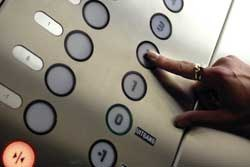 Если мы хотим прочитать число от пользователя, мы должны преобразовать его из строки в число, используя функцию преобразования типа.
Позже мы разберемся с неверными входными данными
inp = input('Europe floor?')
usf = int(inp) + 1
print('US floor', usf)
Europe floor? 0
US floor 1
Комментарии в Python
Все, что находится после #, игнорируется Python
Зачем комментировать?
- Опишите, что будет происходить в последовательности кода
- Документируйте, кто написал код, или другую вспомогательную информацию
- Отключите строку кода - возможно, временно
# Get the name of the file and open it
name = input('Enter file:')
handle = open(name, 'r')

# Count word frequency
counts = dict()
for line in handle:
    words = line.split()
    for word in words:
        counts[word] = counts.get(word,0) + 1

# Find the most common word
bigcount = None
bigword = None
for word,count in counts.items():
    if bigcount is None or count > bigcount:
        bigword = word
        bigcount = count

# All done
print(bigword, bigcount)
Резюме
Целочисленное деление
Преобразование типов
Пользовательский ввод
Комментарии (#)
Тип
Зарезервированные слова
Переменные (мнемоника)
Операторы
Приоритет операторов
Управжнение
Напишите программу, которая предлагала бы пользователю указать часы и почасовую ставку для расчета заработной платы брутто
Enter Hours: 35 
Enter Rate: 2.75 

Pay: 96.25